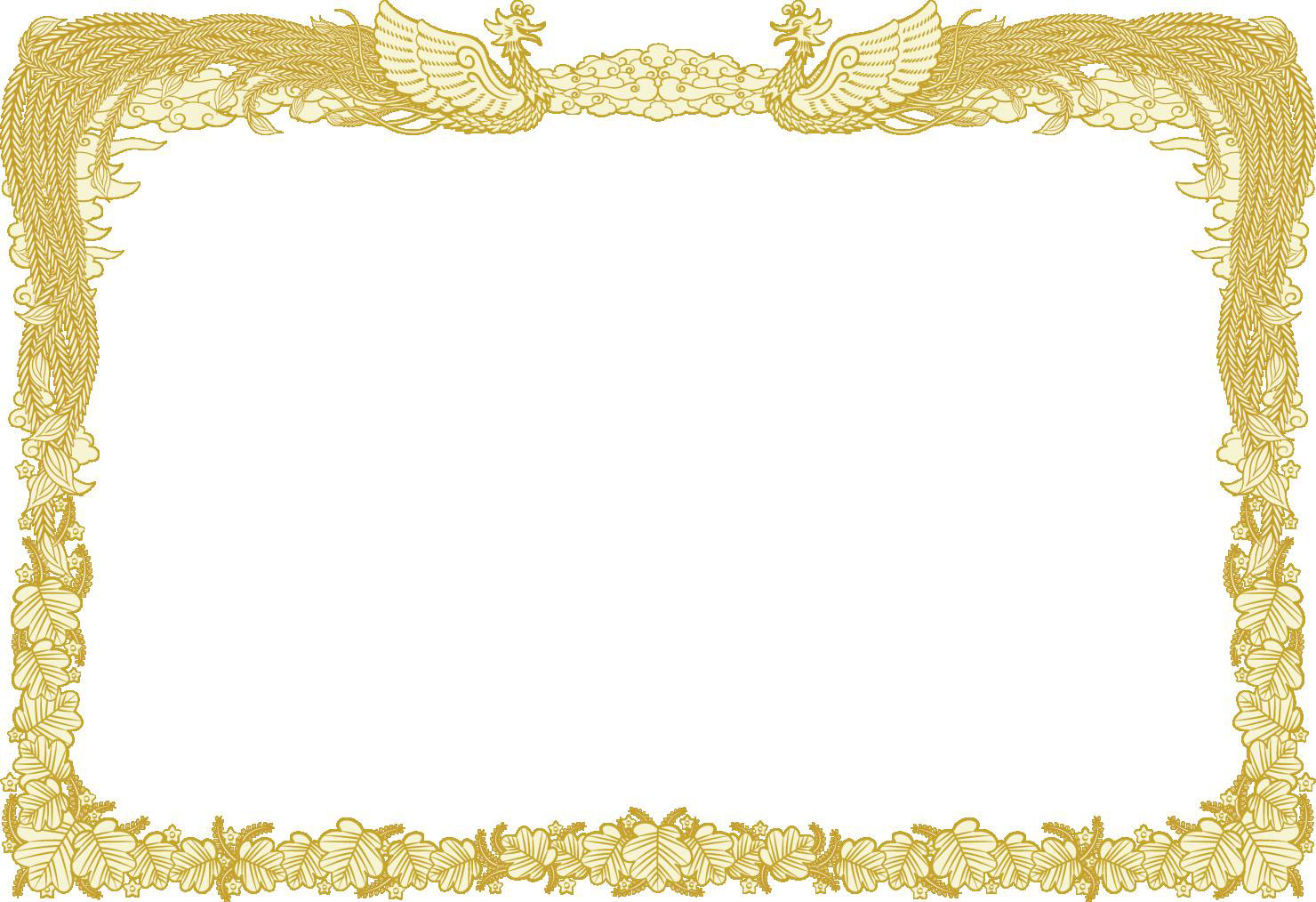 株式会社サンクスUP　松山　将三郎　様

　私は、人事評価制度研修を行っております (株)サンクスUP様を推薦いたします。
　松山さんから、説明頂きました「働くをゲーム化する人事評価＆チーム研修」が、主に企業様の研修旅行を得意とする旅行会社様との協業に繋がるのではと思い、ご紹介させていただきました。
先方へは、すぐにご連絡を入れてくださり、またZOOMで、丁寧な説明とニーズのヒアリングをしていただきました。
レスポンスの良さ、お客様の希望を形にする(株)サンクスUPの松山さんをここに推薦いたします。

 (有)NEWS　磯谷　多聞